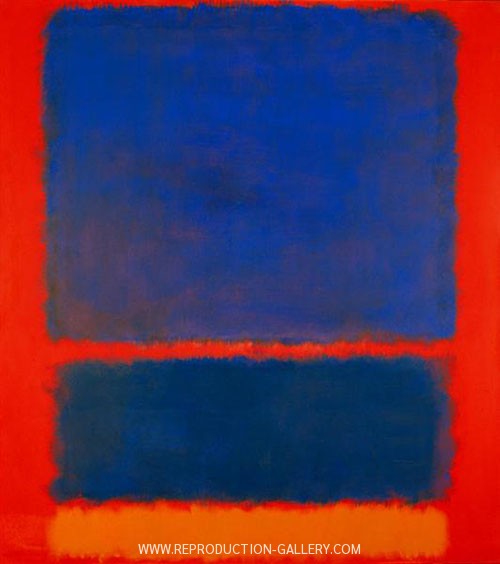 What is the Good News you believe in?  

When have you experienced metanoia – perhaps by meeting an unfair situation 
with an understanding and vulnerable heart?
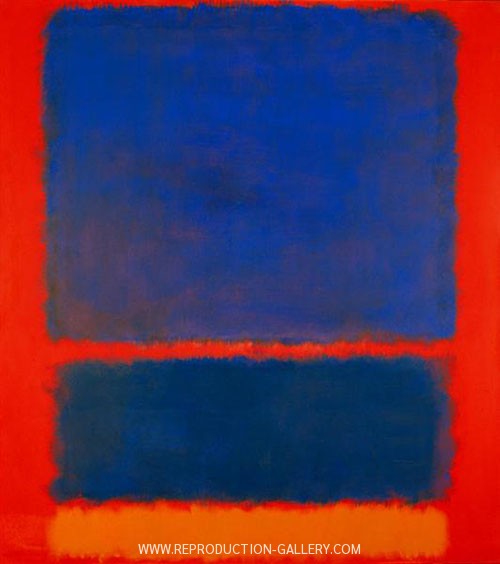 How is your daily life disrupted by being part of a community that listens to the Good News of Jesus, and tries to live it?

How do you decide who speaks to you with authority?  How has that changed over time?
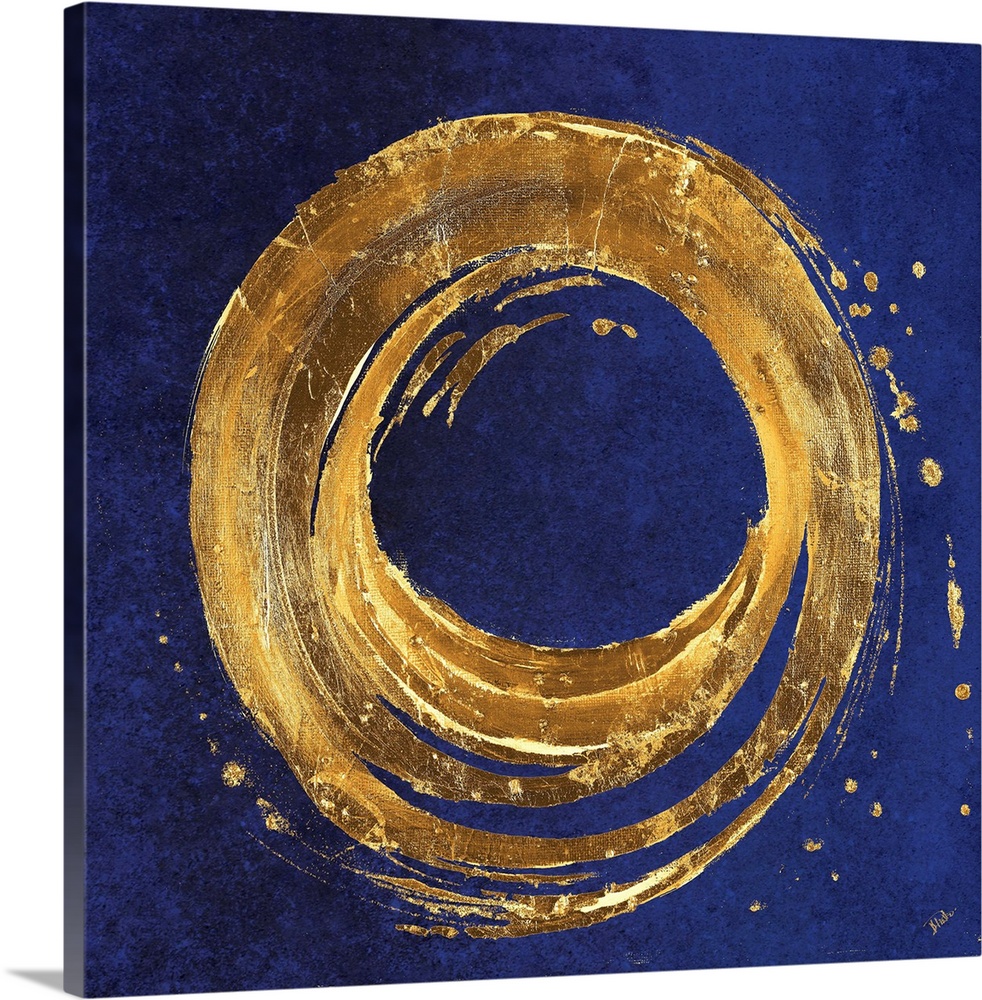 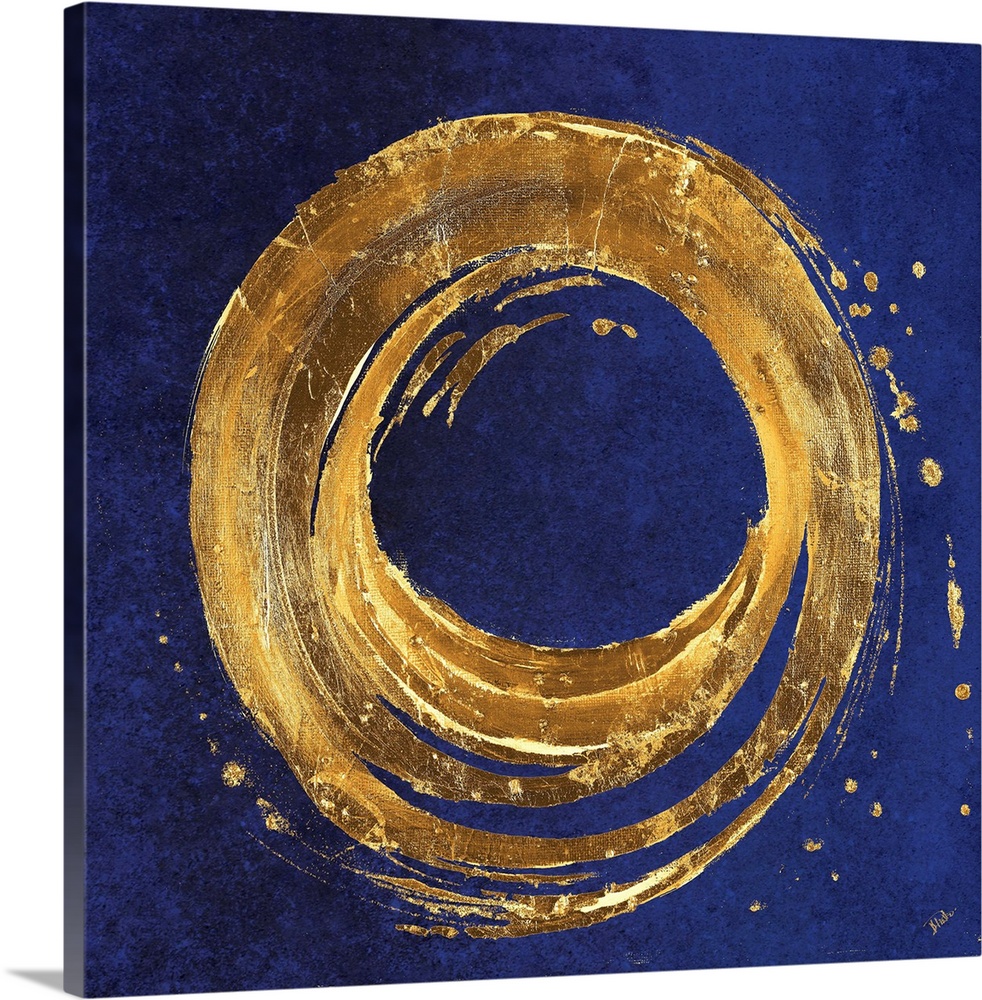 Where have you found sanctuary, the “circle that stunned you with grace”?
 
How do you feel when you leave the safety of sanctuary and instead become sanctuary?

What song do you sing deep in your being?